Repiratory block
SECOND PRACTICAL
1. TUBERCULOSIS2. CANCER OF THE LUNG
Respiratory Block
Pathology Dept. KSU
TUBERCULOSIS
Charactarized histologicaly by
  Central caseous necrosis, epithelioid cells, multinucleated giant cells, Ghon’s complex.
Complications of TB are: 
   - Amyloidosis , 
   - Tuberculous pneumonia 
   -  Miliary tuberculosis 
   -  Tuberculous meningitis 
   -  Addison disease .
Tuberculosis is a chronic inflammation caused by Mycobacterium tuberculosis

 The most affected organ by tuberculosis is the lung.


Pulmonary tuberculosis is classified in primary and secondary.
Respiratory Block
Pathology Dept. KSU
Pulmonary TB – Caseous Necrosis – Gross
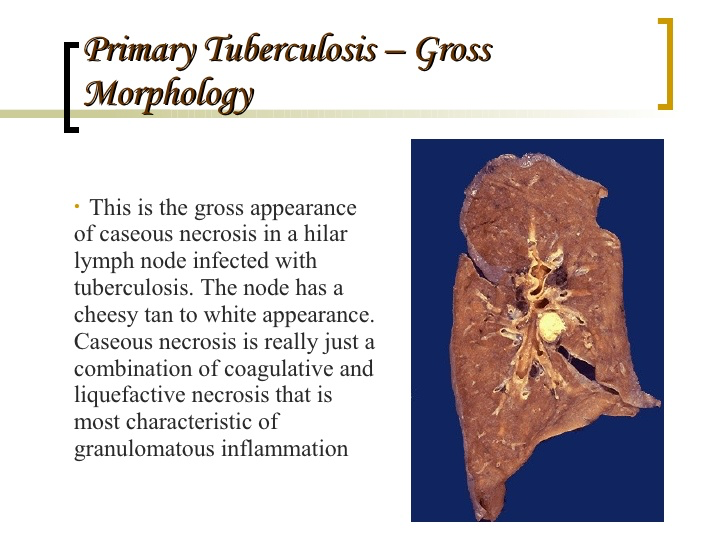 Primary TB:

Primary tuberculosis is the pattern seen with initial infection with tuberculosis in children.
Reactivation, or secondary tuberculosis, is more typically seen in adults.
This is a gross appearance of caseous necrosis in a hilar lymphnode
The nodule have a cheesy tan to white appearance
Caseous necrosis is a combination of coagulation and liqufactive necrosis
Respiratory Block
Pathology Dept. KSU
Pulmonary TB - Ghon’s Complex – Gross Pathology
The Ghon’s focus is a sub pleural location of caseous necrosis
The Ghon’s complex is a combination of Ghon’s focus and hilar lymph node involvement
Respiratory Block
Pathology Dept. KSU
Pulmonary TB – Caseous Necrosis – Gross
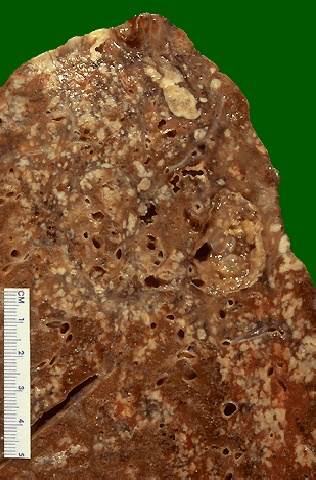 Secondary TB
occur by the reactivation of the latent primary infection, the other cases resulting from reinfection with Mycobacterium tuberculosis.

The granulomatous inflammation is much florid and widespread

Typically , the upper lobes are most affected

Tissue destruction and Cavitation can occur
Pulmonary TB – Caseous Necrosis – Gross
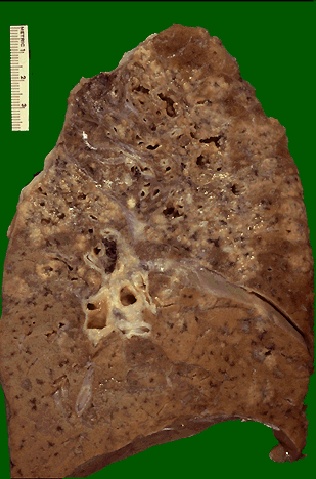 Extensive caseation and the granulomas involve a larger bronchus causing soft, necrotic center to drain out and leave behind a cavity. Cavitation is typical for large granulomas with TB. Cavitation is more common in the upper lobes.
Respiratory Block
Pathology Dept. KSU
Miliary TB of the Lungs
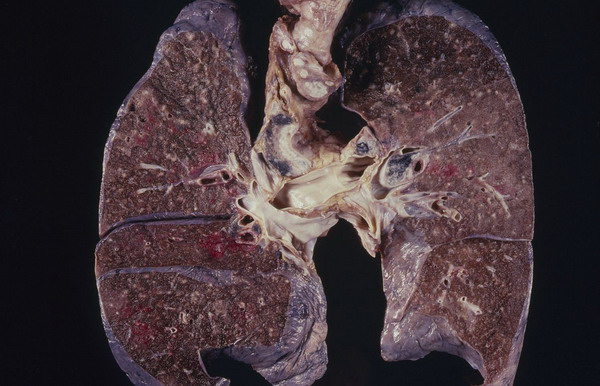 Miliary TB can occur when TB lung lesions erode pulmonary veins or when extrapulmonary TB lesions erode systemic veins. 

This results in hematogenous dissemination of tubercle bacilli producing myriads of 1-2 mm. lesions throughout the body in susceptible hosts. 

Miliary spread limited to the lungs can occur following erosion of pulmonary arteries by TB lung lesions.
Respiratory Block
Pathology Dept. KSU
Miliary TB of the Lungs – Cut section
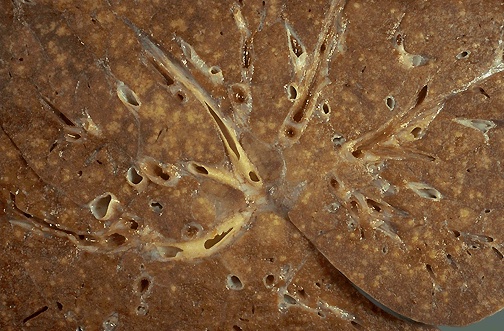 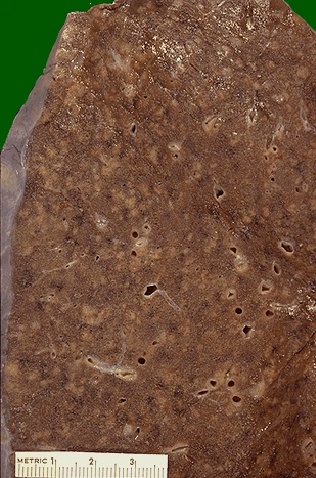 This is a "miliary" pattern of granulomas because there are a multitude of small tan granulomas, about 2 to 4 mm in size, scattered throughout the lung parenchyma. The miliary pattern gets its name from the resemblence of the granulomas to millet seeds.
Respiratory Block
Pathology Dept. KSU
Miliary TB of the Lungs – X-Ray
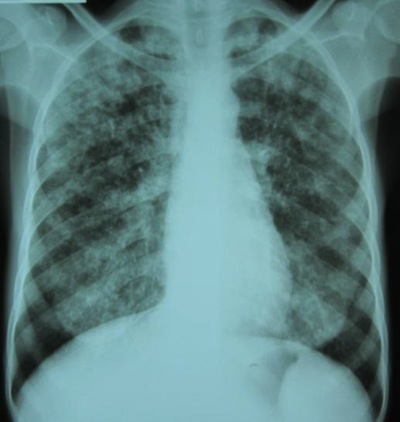 This chest x-ray shows a patient with miliary TB.

Miliary nodules appear as 1-3 mm diameter, which are uniform in size and uniformly distributed.
Respiratory Block
Pathology Dept. KSU
Tuberculous Granulomas - LPF
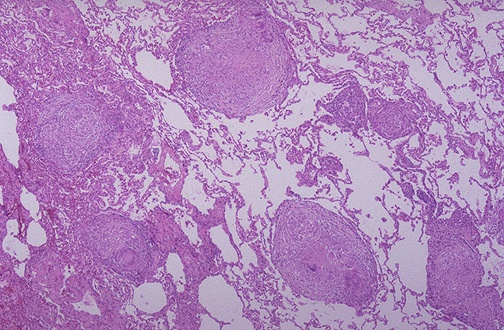 At low magnification, this micrograph reveals multiple granulomas. Granulomatous disease by chest radiograph appear as reticulonodular densities.
Respiratory Block
Pathology Dept. KSU
Tuberculous Granulomas - HPF
Well-defined granulomas are seen here.

 They have rounded outlines. 

contains several Langhan’s giant cells.

 Granulomas are composed of transformed macrophages called epithelioid cells along with lymphocytes, occasional PMN's, plasma cells, and fibroblasts
Respiratory Block
Pathology Dept. KSU
Pulmonary TB  - Granuloma with central early necrosis
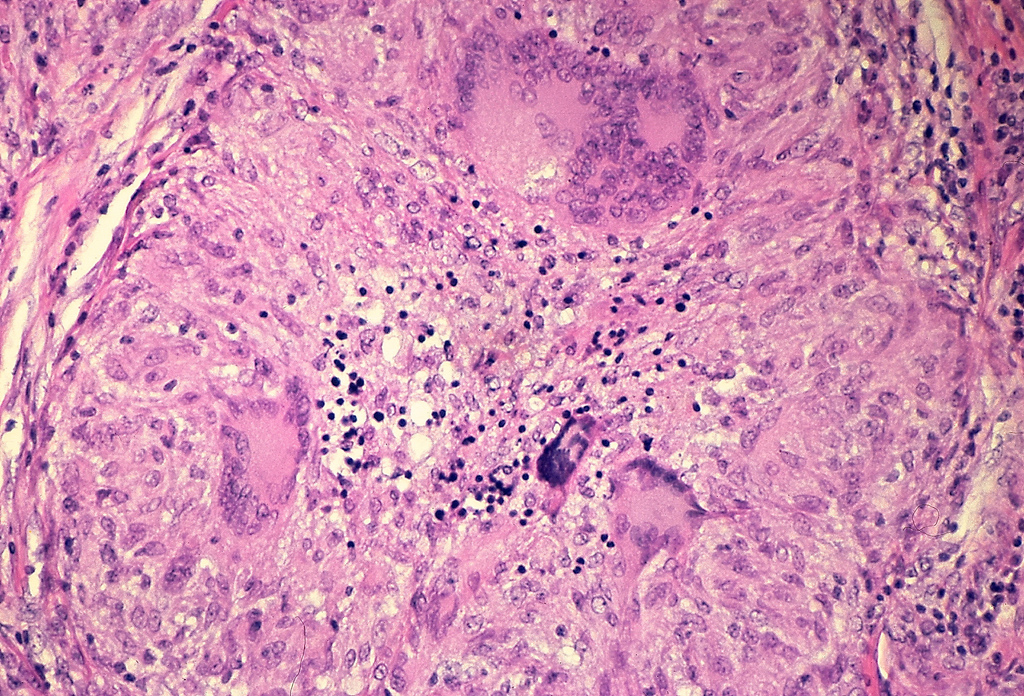 The pyknotic nuclei of epithelioid cells in the center of the granuloma (apoptotic bodies) are a precursor of necrosis.
Respiratory Block
Pathology Dept. KSU
Tuberculous Granulomas - HPF
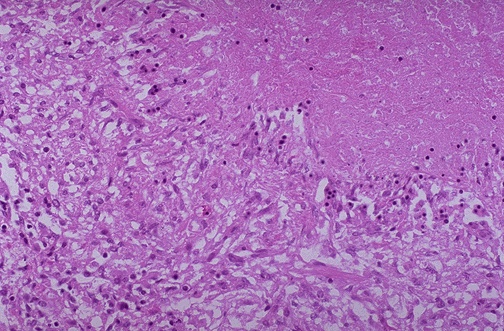 [1] The edge of a granuloma is shown here at high magnification. At the upper is amorphous pink caseous material composed of the necrotic elements of the granuloma as well as the infectious organisms. 

[2] This area is ringed by the inflammatory component with epithelioid cells, lymphocytes, and fibroblasts.
1
2
Respiratory Block
Pathology Dept. KSU
Epithelioid cell in Tuberculosis - HPF
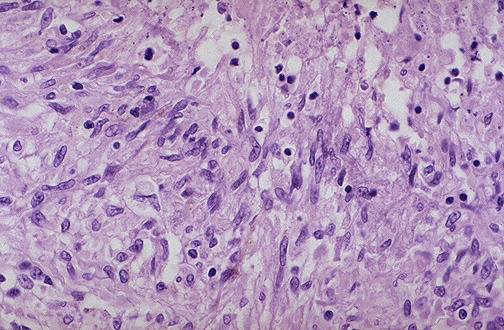 These are epitheloid cells around the cener of a granuloma
They are activated macrophages With elongated, finely granular pale eosinophilic cytoplasm
They get their name from the fact that they have lots of pink cytoplasm similar to squamous epithelial cells
Their nuclei tend to be long
Epithelioid & Giant cell Granulomas in Tuberculosis
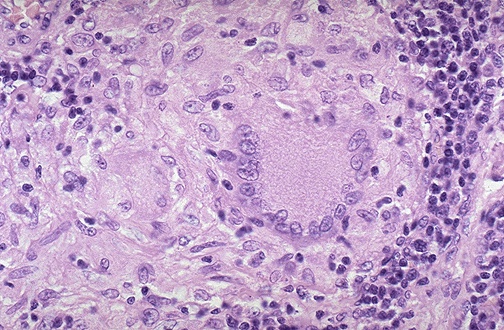 At high magnification, the granuloma demonstrates that the epithelioid macrophages are elongated with long, pale nuclei and pink cytoplasm. The macrophages organize into committees called giant cells. The typical giant cell for infectious granulomas is called a Langhan’s giant cell and has the nuclei lined up along one edge of the cell
Respiratory Block
Pathology Dept. KSU
Acid Fast bacilli of Mycobacterium TB in the Lung
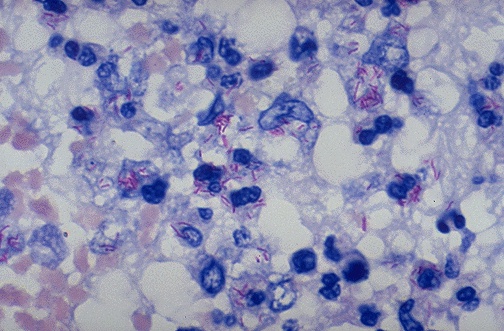 A stain for Acid Fast Bacilli is done (AFB stain) to find the mycobacteria . 
The mycobacteria stain as red rods, as seen here at high magnification.
Respiratory Block
Pathology Dept. KSU
LUNG CARCINOMA
Respiratory Block
Pathology Dept. KSU
MAJOR CATIGORIES OF LUNG CARCINOMA
NON-SMALL CELL CARCINOMA
SQUAMOUS CELL CARCINOMA
ADENOCARCINOMA
LARGE CELL CARCINOMA

SMALL CELL CARCINOMA
The NON-small cell cancers behave and are treated similarly, the SMALL cell carcinomas are WORSE than the non-small cell carcinomas, but respond better to chemotherapy, often drastically!
Respiratory Block
Pathology Dept. KSU
1. Squamous Cell Carcinoma of the lung
Most commonly found in men 
 correlated with smoking.
 Other etiology: industrial hazards, air pollution and genetic alterations
SCC are often preceded for years by squamous metaplasia or dysplasia in the bronchial epithelium which then Transforms to carcinoma in situ
 Grading is based on the amount of keratin cytoplasm 
well-differentiated with keratin whorls, 
moderately differentiated 
poorly differentiated tumors
Respiratory Block
Pathology Dept. KSU
Squamous Cell Carcinoma of the Lung - Gross
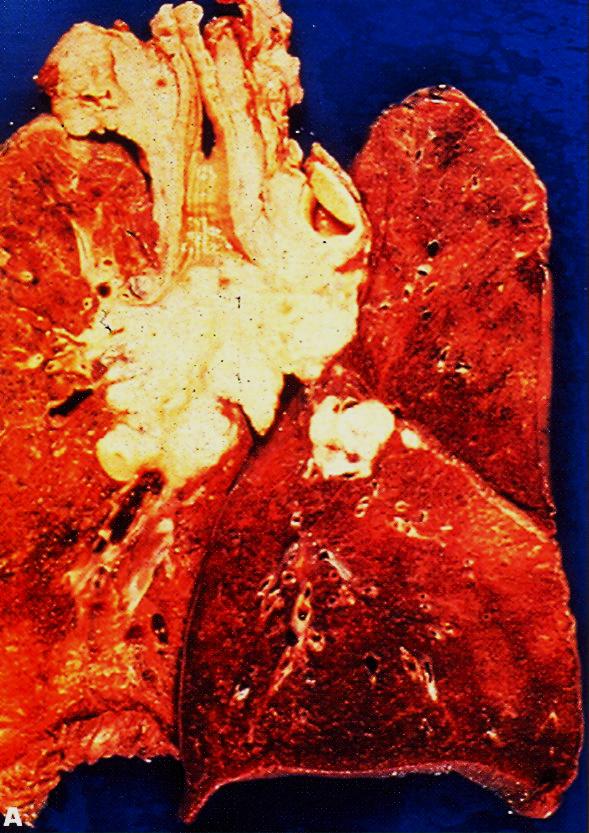 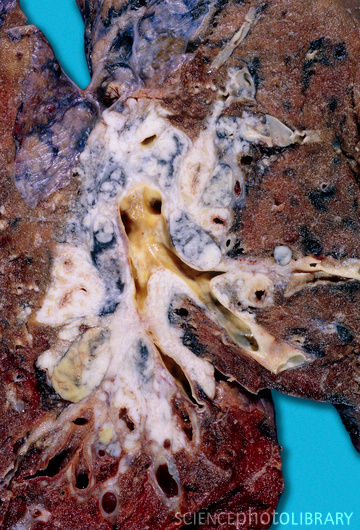 This is a squamous cell carcinoma of the lung that is arising centrally in the lung (as most squamous cell carcinomas do). It is obstructing the right main bronchus. The neoplasm is very firm and has a pale white to tan cut surface.
Respiratory Block
Pathology Dept. KSU
Squamous Cell Carcinoma of the Lung - Gross
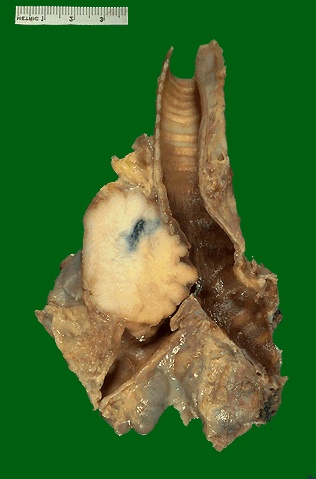 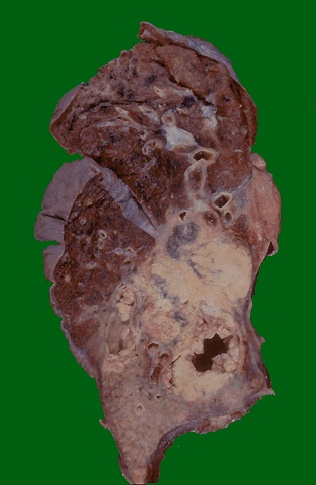 This is a larger squamous cell carcinoma in which a portion of the tumor demonstrates central cavitation, probably because the tumor outgrew its blood supply and undergo central necrosis
Respiratory Block
Pathology Dept. KSU
Squamous Cell Carcinoma of the Lung – CT scan
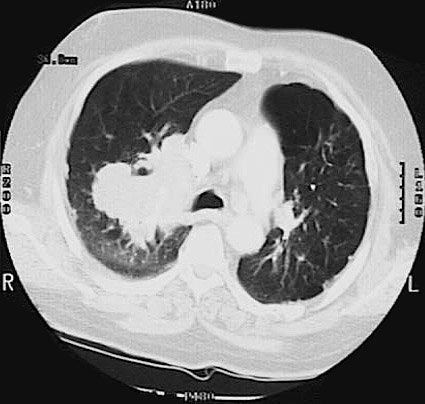 This chest CT scan view demonstrates a large squamous cell carcinoma of the right upper lobe that extends around the right main bronchus and also invades into the mediastinum and involves hilar lymph nodes.
Respiratory Block
Pathology Dept. KSU
Squamous Cell Carcinoma of the Lung - HPF
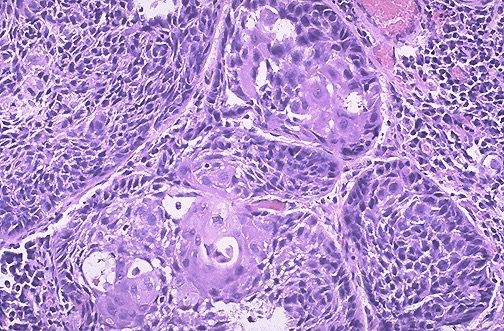 Microscopic appearance of squamous cell carcinoma with nests of polygonal cells with pink cytoplasm and distinct cell borders. The nuclei are hyperchromatic and angular.
Respiratory Block
Pathology Dept. KSU
Squamous Cell Carcinoma of the Lung - HPF
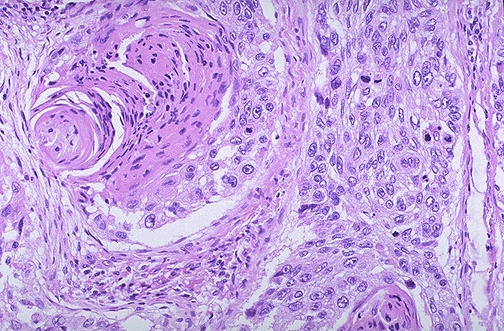 R
L
In this squamous cell carcinoma at the upper right is a squamous eddy with a keratin pearl. At the left, the tumor is less differentiated and several dark mitotic figures are seen
Respiratory Block
Pathology Dept. KSU
Squamous Cell Carcinoma of the Lung - HPF
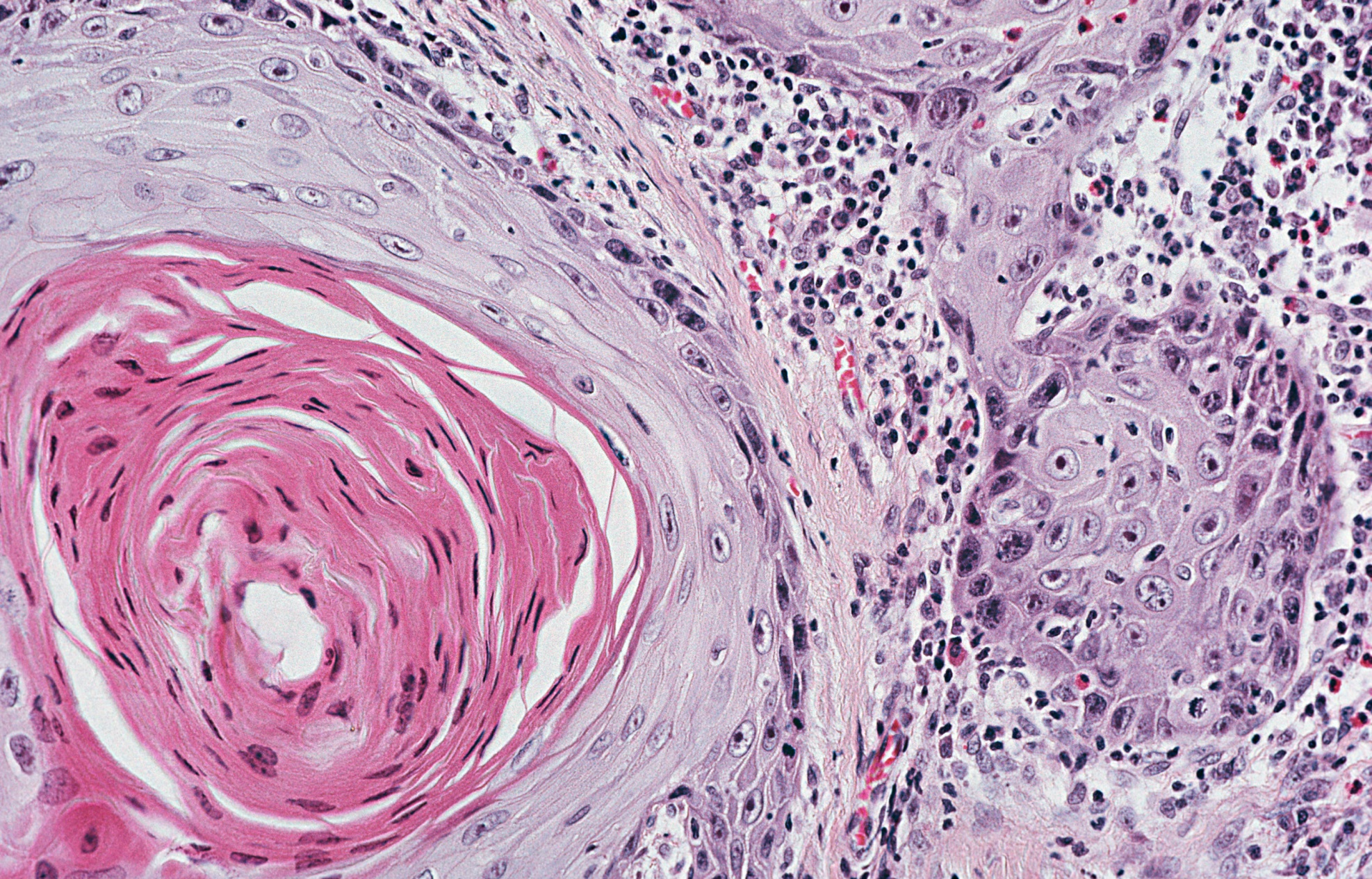 Neoplastic squamous cells show pleomorphism, hyperchromatism, individual cell keratinization, mitoses and areas of necrosis.
Respiratory Block
Pathology Dept. KSU
Squamous Cell Carcinoma of the Lung - HPF
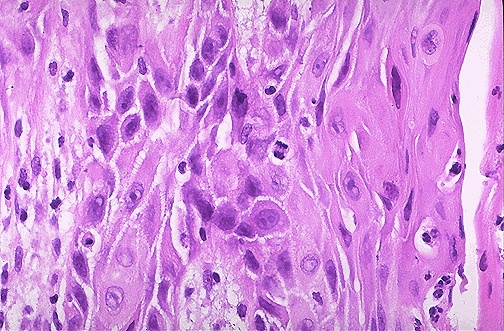 The pink cytoplasm with distinct cell borders and intercellular bridges characteristic for a squamous cell carcinoma of the lung
Respiratory Block
Pathology Dept. KSU
2. Adenocarcinoma of the lung
The most common type of lung cancer, making up 30-40% of all cases. 
Glandular differentiation by tumor cells and 80% of those cells produce mucin. 
Not as strongly associated with a smoking history as compared to Squamous or  Small Cell Carcinomas
  Adenocarcinoma in situ - called bronchoalveolar carcinoma
  Early and distant metastases 
Adenocarcinoma grow in various patterns, including lepidic , acinar, papillary , micropapillary and solid
Respiratory Block
Pathology Dept. KSU
Adenocarcinoma of the Lung – Gross
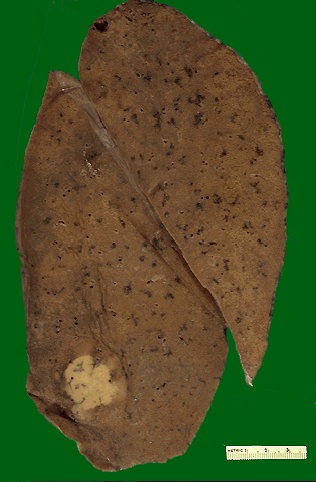 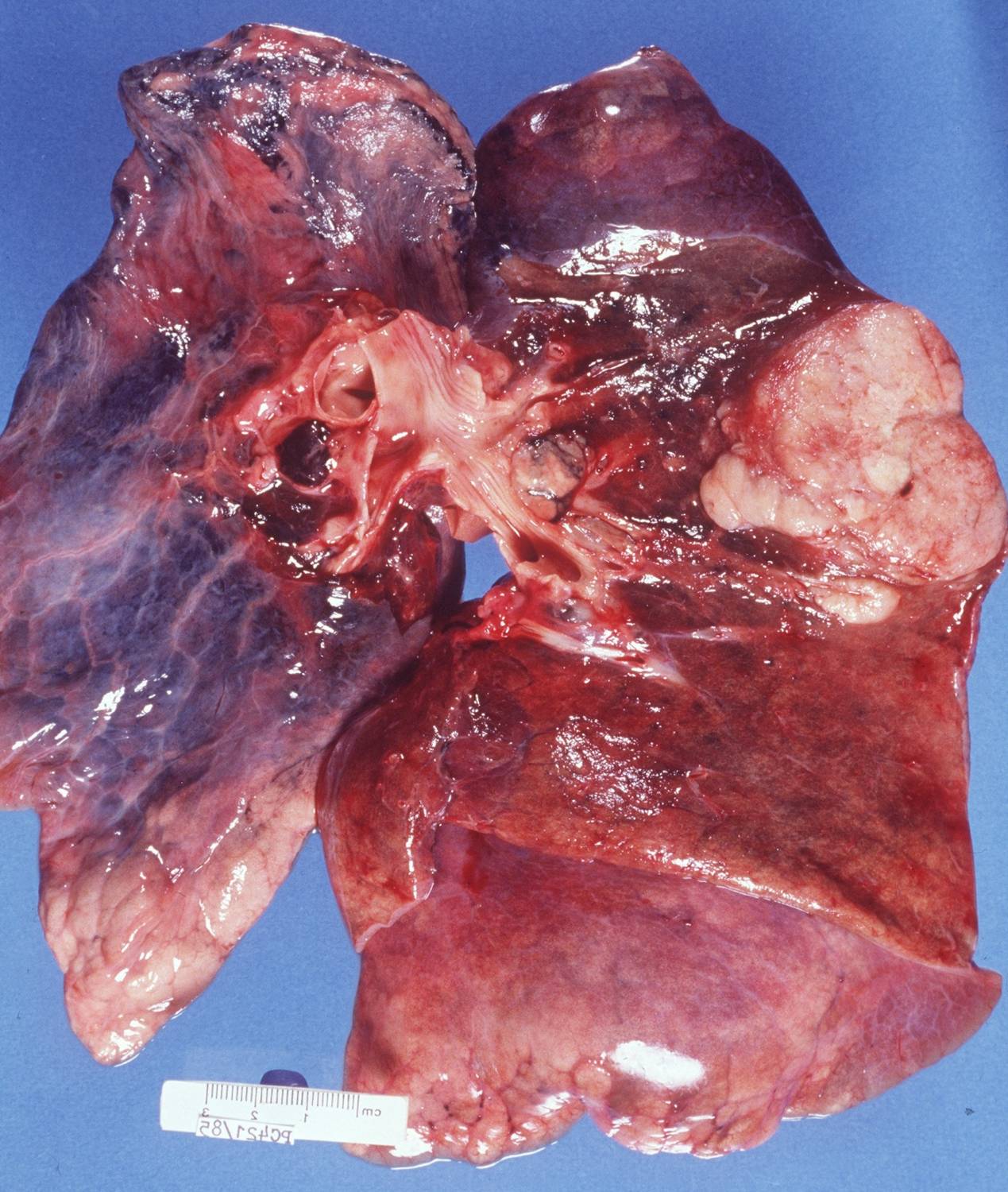 A peripheral adenocarcinoma of the lung. Adenocarcinomas tend to occur more peripherally in lung. Adenocarcinoma is the one cell type of primary lung tumor that occurs more often in non-smokers and in smokers who have quit.
Grossly: white-tan solitary nodule and peripherally located
Respiratory Block
Pathology Dept. KSU
Adenocarcinoma of the Lung
CTscan
X-Ray
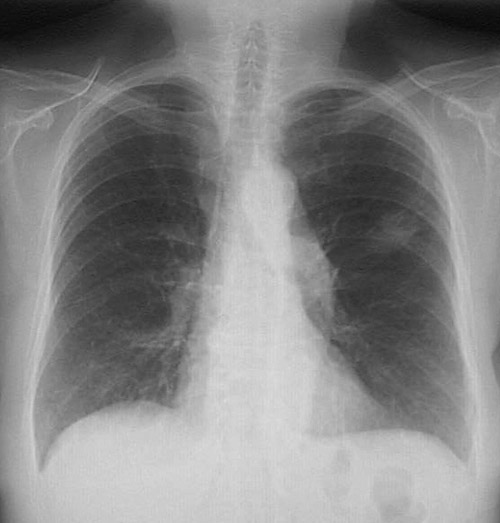 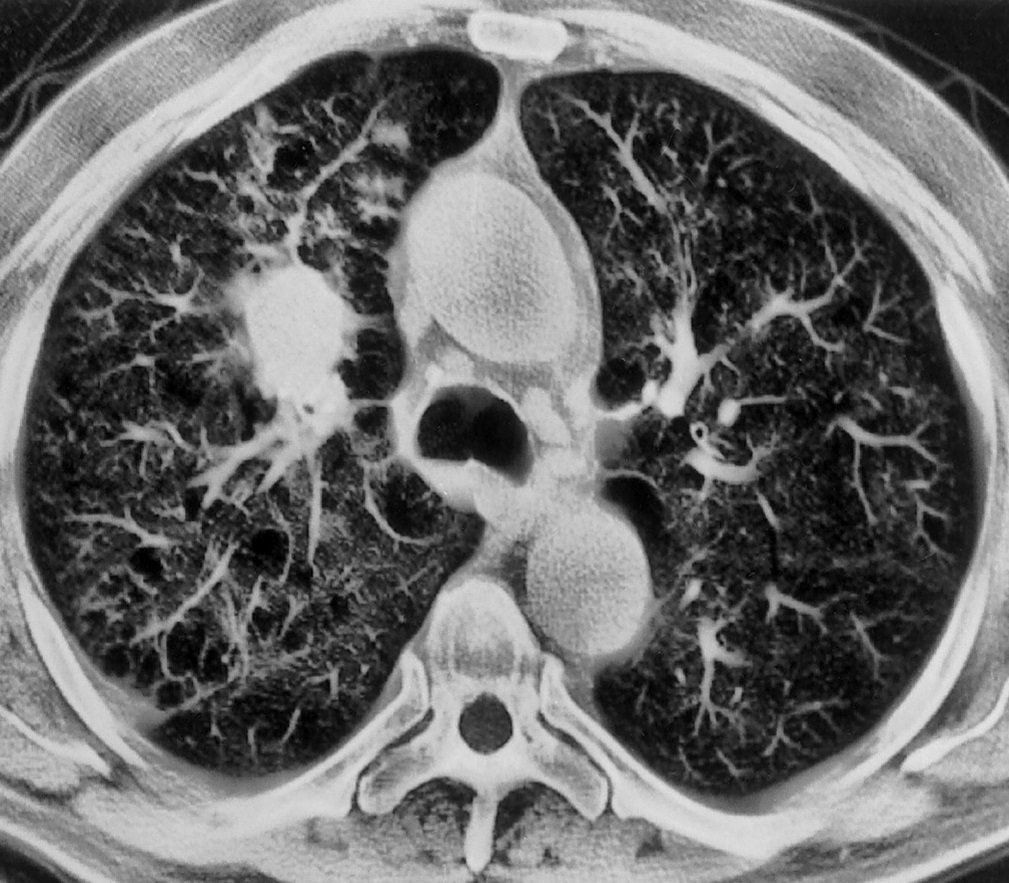 A peripheral adenocarcinoma of the lung appears in this chest radiograph of an elderly non-smoker woman.
CT scans in a 61-year-old man with adenocarcinoma of the lung
Respiratory Block
Pathology Dept. KSU
Adenocarcinoma of the Lung – LPF
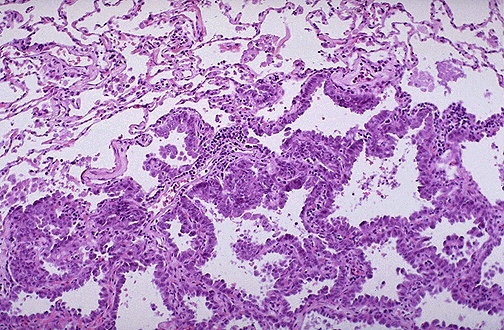 Microscopically, the Adenocarcinoma in Situ ( Previously named Bronchioloalveolar Carcinoma)  is composed of columnar cells that proliferate along the framework of alveolar septae. The cells are well-differentiated.
No evidence of stromal, vascular, or pleural invasion.
Respiratory Block
Pathology Dept. KSU
Adenocarcinoma of the Lung – HPF
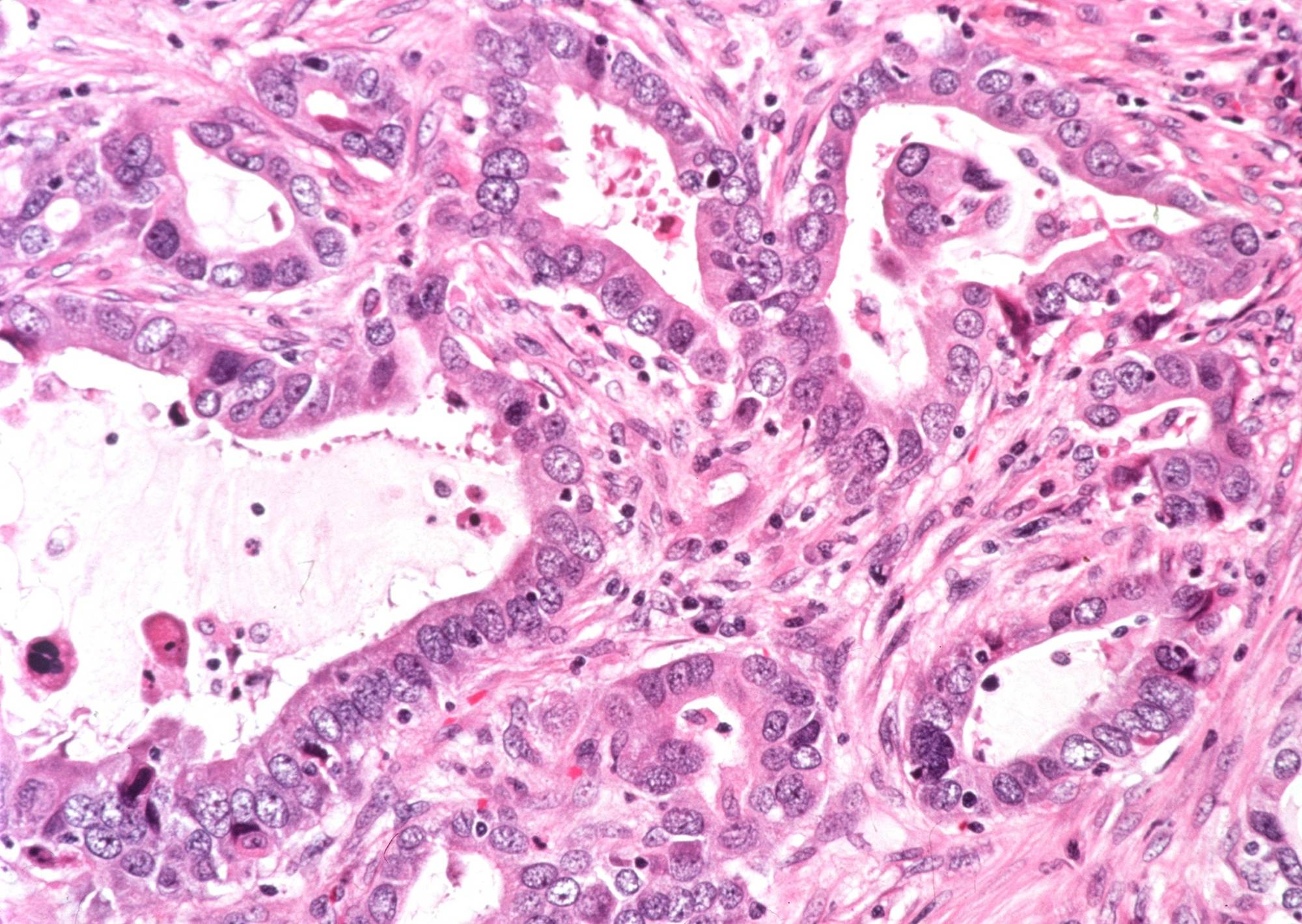 Section of the tumor shows moderately differentiated malignant glands lined by pleomorphic and hyperchromatic malignant cells showing conspicuous nucleoli . Note the presence of tissue desmoplasia around the neoplastic glands .
Respiratory Block
Pathology Dept. KSU
Adenocarcinoma of the Lung – HPF
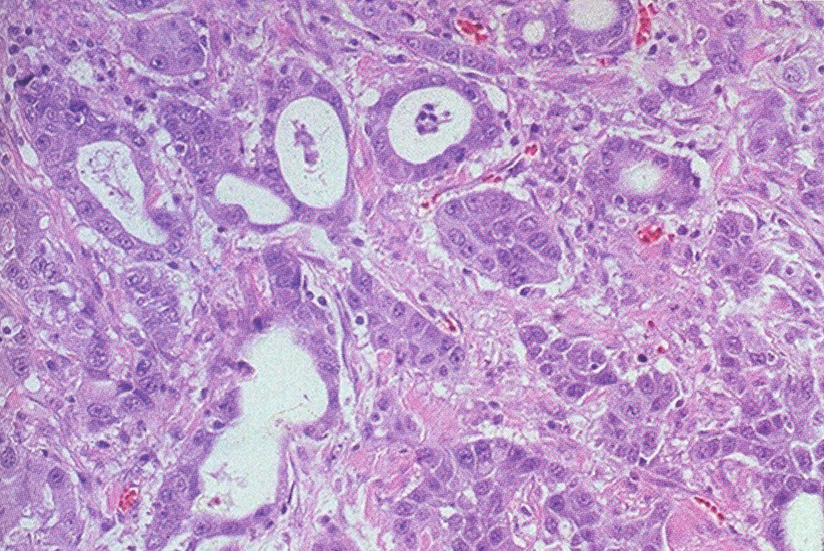 Differentiated malignant glands lined by pleomorphic and hyperchromatic malignant cells showing conspicuous nucleoli
Respiratory Block
Pathology Dept. KSU
3. Large Cell Carcinoma of the lung
This is an undifferentiated malignant epithelial tumor that lacks the cytological features of small-cell carcinoma and glandular or squamous differentiation 

They probably represent SCC and ADC
Other variant of LCC is Large cell neuroendocrine carcinoma

Pathology: 
Large cells, variant in size and shape. 
Large nuclei with prominent nucleoli.
Moderate amount of cytoplasm.

  Early and distant metastases, sometimes cavitating.
Respiratory Block
Pathology Dept. KSU
Large Cell Carcinoma of the Lung – Gross
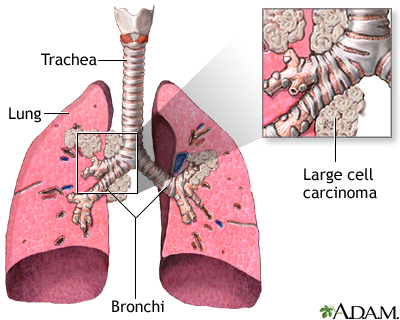 Large cell cancer makes up 10% of all cases

LCC tends to grow rapidly and spread more quickly than other type of non small cell of lung cancer
Respiratory Block
Pathology Dept. KSU
Undifferentiated Large Cell Carcinoma of the Lung – Gross
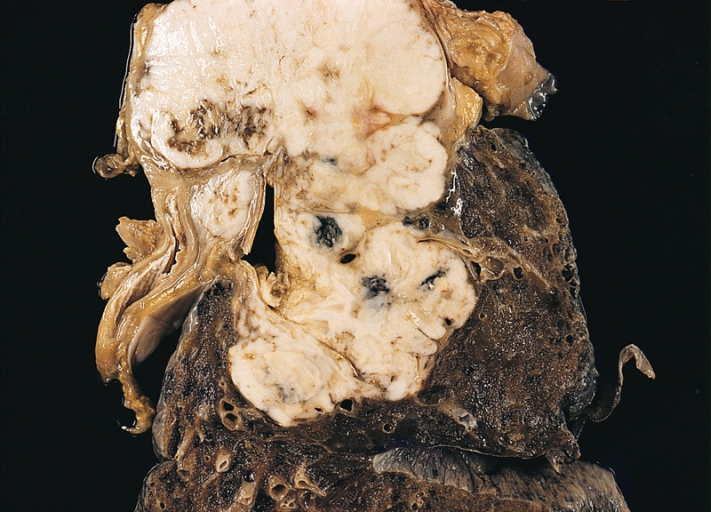 This large cell carcinoma at autopsy shows a large multilobulated tumor adjacent to the hilum.
 A metastatically involved lymph node is present next to the bronchus.
Respiratory Block
Pathology Dept. KSU
Large Cell Carcinoma of the Lung – HPF
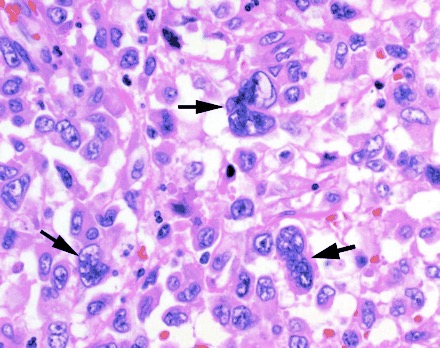 Pleomorphic carcinoma of lung (large cell and giant cell subtype). It shows mixed composition of large cell carcinoma and pleomorphic multinucleated giant cells (arrows). (H and E, ×200)
Respiratory Block
Pathology Dept. KSU
Large Cell Carcinoma of the Lung – HPF
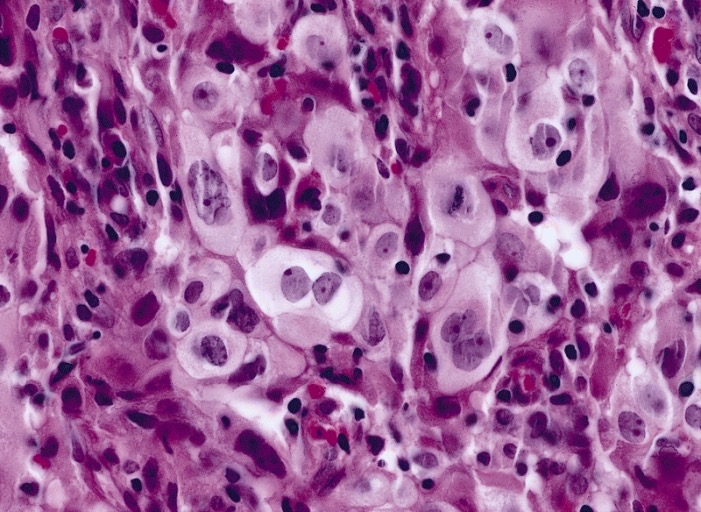 This section from lower respiratory tract shows neoplastic cells with abundant pale eosinophilic cytoplasm and a surrounding infiltrate of inflammatory cells
Respiratory Block
Pathology Dept. KSU
Large Cell Carcinoma of the Lung – HPF
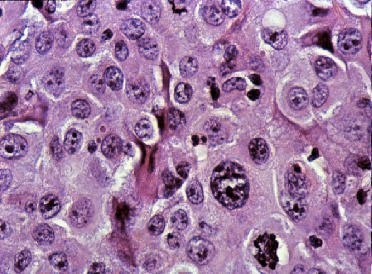 This section shows neoplastic cells with abundant pale eosinophilic cytoplasm and pleomorphic multinucleated giant cells
Small cell carcinoma of the lung
Highly Malignant Tumor with distinctive cell type

  Cells are small, with scant cytoplasm, ill-defined borders,        
    finely granular chromatin (salt & pepper pattern) and absent      
    or inconspicious nucleoli. 

  High mitotic count and often extensive necrosis. 

  Typically not graded as all SCLC are considered High Grade.
 
  Very strong relationship with smoking. 

  Often lead to paraneoplastic syndromes??
Respiratory Block
Pathology Dept. KSU
Small Cell Carcinoma of the Lung “Oat cell” – Gross
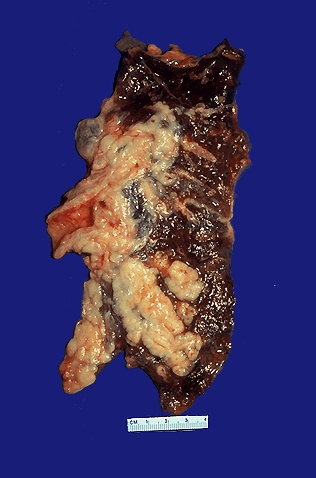 Arising centrally in this lung and spreading extensively is a small cell anaplastic (oat cell) carcinoma. 

The cut surface show infiltrating tumor, soft in consistency, lobulated margins and white to tan appearance. 

The tumor seen here has caused obstruction of the main bronchus to left lung so that the distal lung is collapsed
Respiratory Block
Pathology Dept. KSU
Small Cell Carcinoma of the Lung “Oat cell” – Gross
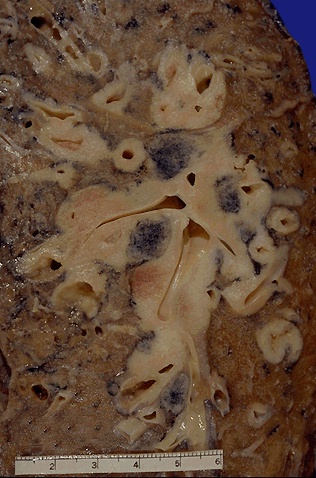 Oat cell carcinoma which is spreading along the bronchi. The speckled black rounded areas represent hilar lymph nodes with metastatic carcinoma
Respiratory Block
Pathology Dept. KSU
Small Cell Carcinoma of the Lung “Oat cell” : X-Ray
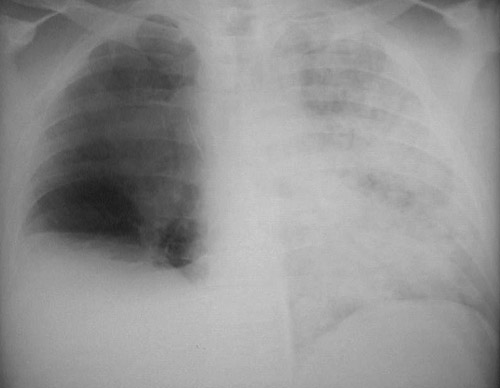 This chest radiograph demonstrates a mass lesion in the right upper lobe. This was an oat cell carcinoma (yellow arrow). It obstructed the right main bronchus, leading to atelectasis on the right, evidenced by a raised right hemidiaphragm. The patient aspirated gastric contents, producing a diffuse pneumonia (blue arrow) on the left (since aspirated material could not pass the obstruction on the right).
Small Cell Carcinoma of the Lung “Oat cell” – HPF
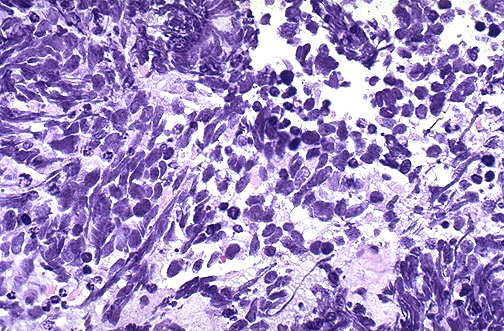 This is the microscopic pattern of a small cell anaplastic (oat cell) carcinoma in which small dark blue cells with minimal cytoplasm are packed together in sheets.
Respiratory Block
Pathology Dept. KSU
Small cell carcinoma “Oat cell” of the lung - HPF
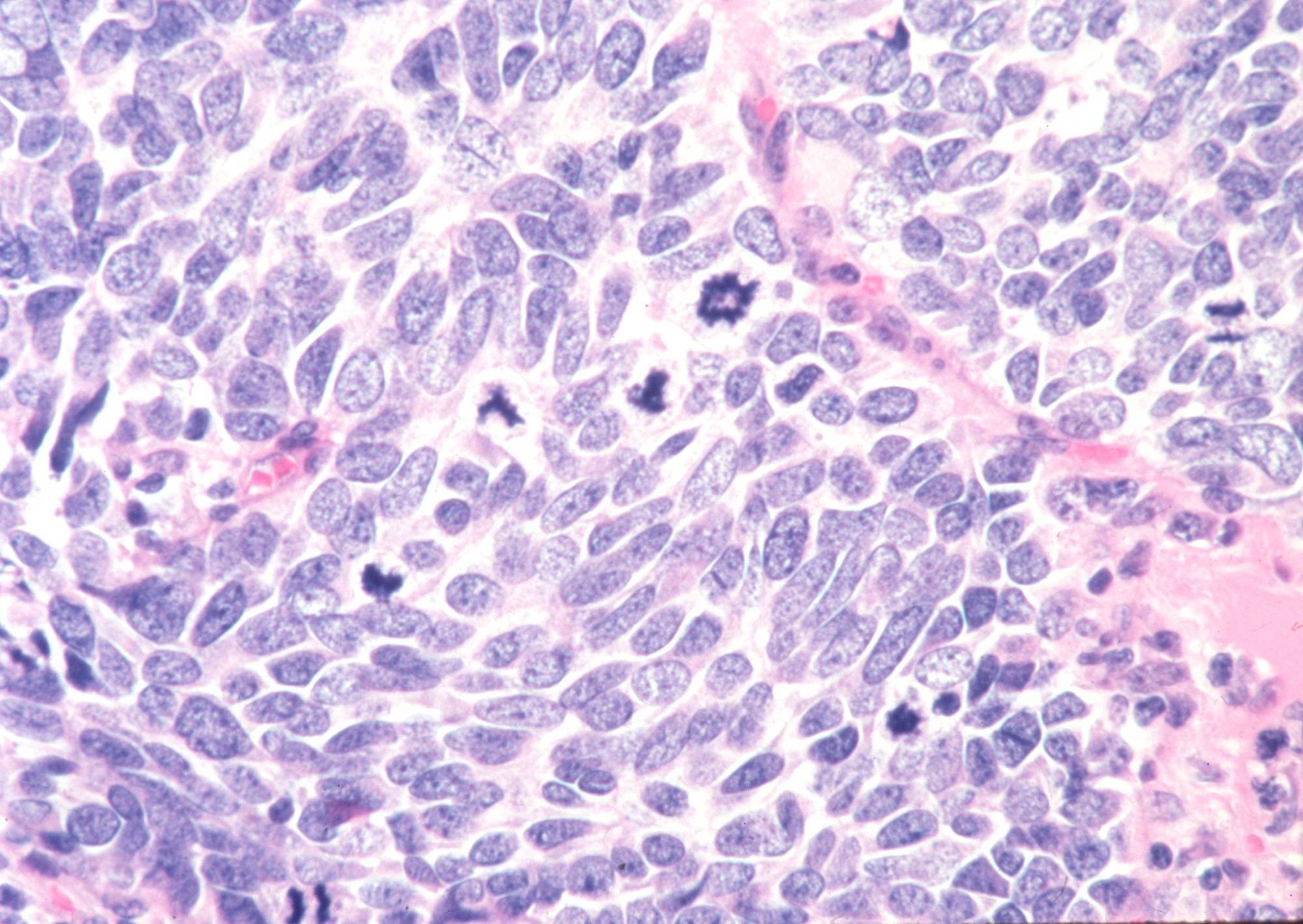 Section of the tumor shows clusters of malignant cells which are small , round , oval , or spindle shaped cells

prominent nuclear molding 

 finely granular nuclear chromatin (salt and pepper pattern )  

high mitotic count and focal necrosis
Respiratory Block
Pathology Dept. KSU
Metastatic tumours of the lung
Respiratory Block
Pathology Dept. KSU
METASTATIC TUMORS
LUNG is the MOST COMMON site for all metastatic tumors, regardless of the site of origin.

The most common cancers that spread to the lung are: breast, colorectal and renal cancer

Cancer spread to the lungs via blood or lymphatics or by direct continuity

It is the site of FIRST CHOICE for metastatic sarcomas for purely anatomic reasons !
Respiratory Block
Pathology Dept. KSU
Metastatic Tumors of the Lung  – Gross  & X-ray
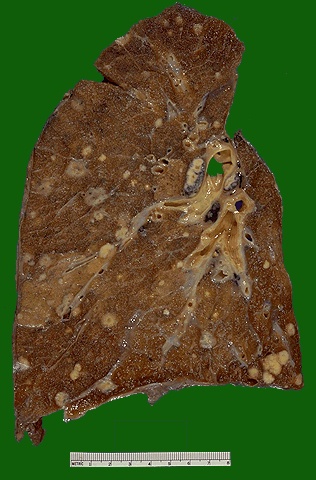 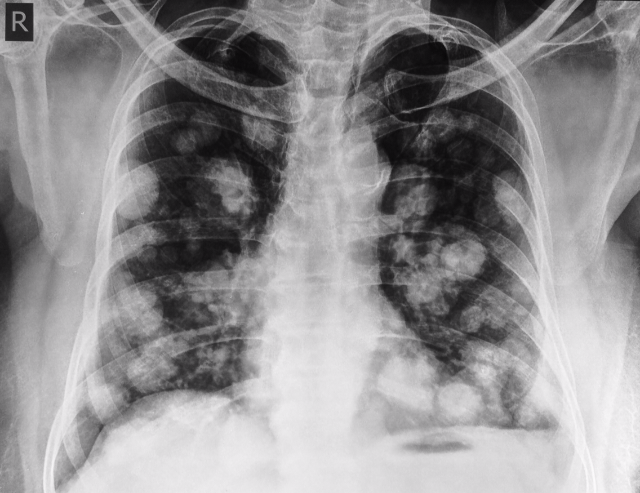 Chest X-ray showing multiple cannon ball opacities in both lung fields.
Multiple variably-sized masses are seen in all lung fields. These tan-white nodules are characteristic for metastatic carcinoma. Metastases to the lungs are more common even than primary lung neoplasms
Respiratory Block
Pathology Dept. KSU
Metastatic Tumors of the Lung  – Gross  & CT scan
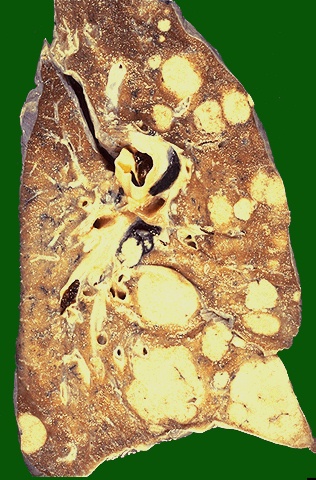 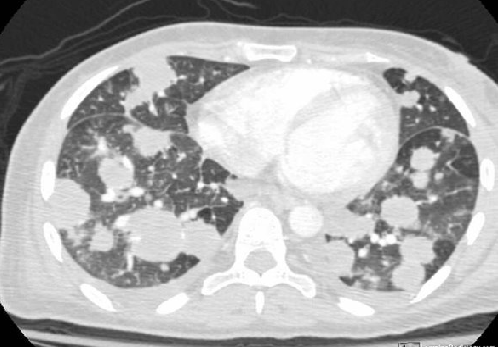 CT Lung shows Cannonball  Metastases-large, hematogenously spread metastatic lesions in the lungs of varying sizes most often from colon, breast, renal, thyroid primaries
Here are larger but still variably-sized nodules of metastatic carcinoma in lung.
Respiratory Block
Pathology Dept. KSU
Metastatic Tumors of the Lung  – LPF
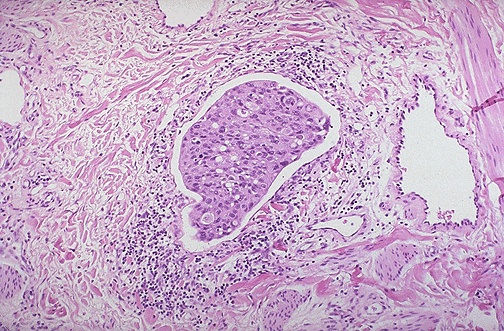 A nest of metastatic infiltrating ductal carcinoma from breast is seen in a dilated lymphatic channel in the lung. Carcinomas often metastasize via lymphatics.
Respiratory Block
Pathology Dept. KSU
Metastatic Tumors of the Lung  – LPF
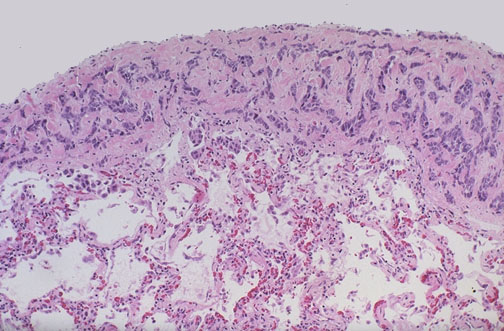 A focus of metastatic carcinoma from breast is seen on the pleural surface of the lung. Such pleural metastases may lead to pleural effusions, including hemorrhagic effusions, and pleural fluid cytology can often reveal the malignant cells
Respiratory Block
Pathology Dept. KSU
Mesothelioma of the lung
Malignant pleural mesothelioma is a rare, aggressive cancer that develops in
the pleura, a thin layer of tissue surrounding the lungs. 

Inhaling microscopic asbestos fibers is the primary cause of mesothelioma
Respiratory Block
Pathology Dept. KSU
Mesothelioma of the Lung  – Gross
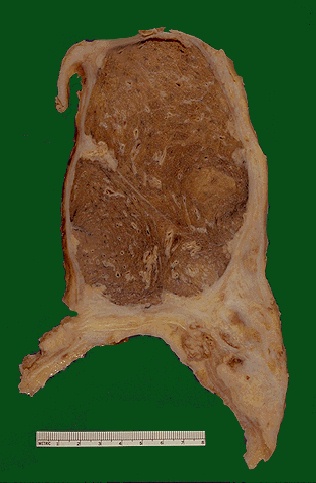 The dense white encircling tumor mass is arising from the visceral pleura and is a mesothelioma. These are big bulky tumors that can fill the chest cavity. The risk factor for mesothelioma is asbestos exposure.
Respiratory Block
Pathology Dept. KSU
Mesothelioma of the Lung  – Gross
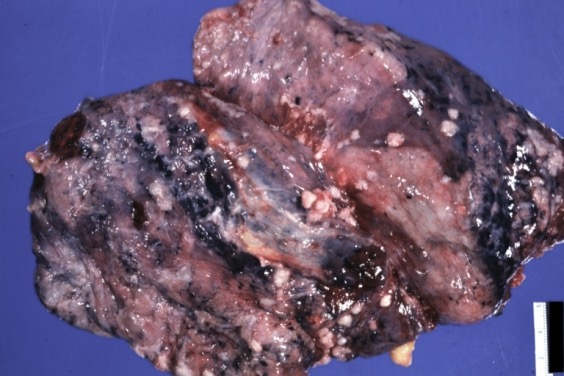 RESPIRATORY: Pleura: Mesothelioma: Gross natural color external view of lung with nodules of tumor on pleura
Respiratory Block
Pathology Dept. KSU
Mesothelioma of the Lung  – MPF
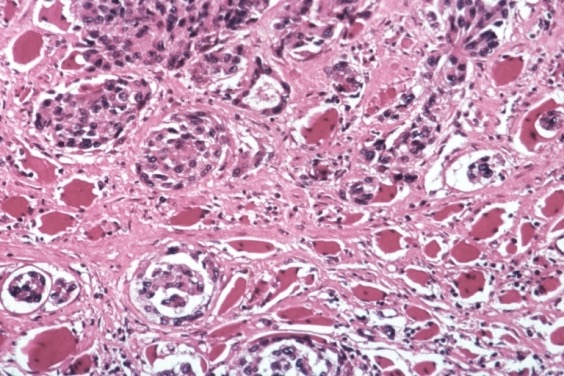 Mesotheliomas have either spindle cells or plump rounded cells forming gland-like configurations, as seen here at high power microscopically. They are very difficult to diagnose cytologically.
Respiratory Block
Pathology Dept. KSU
Mesothelioma of the Lung  – HPF
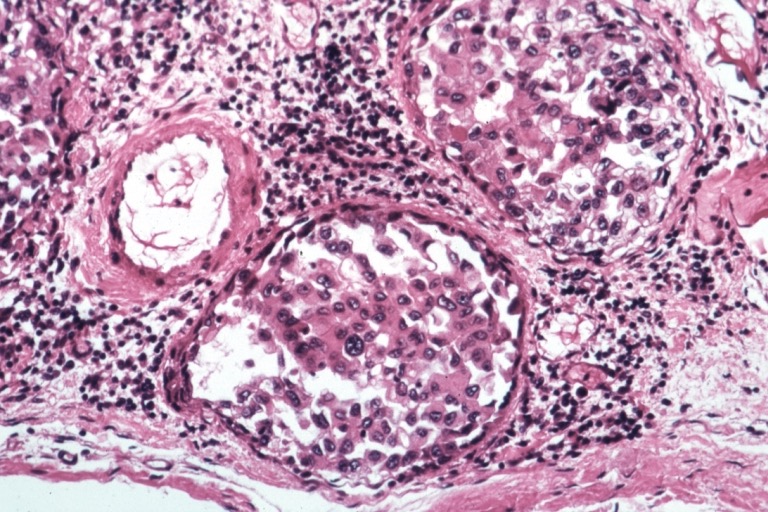 Mesothelioma: Micro epithelial pattern  plump rounded cells forming gland-like configurations
Respiratory Block
Pathology Dept. KSU